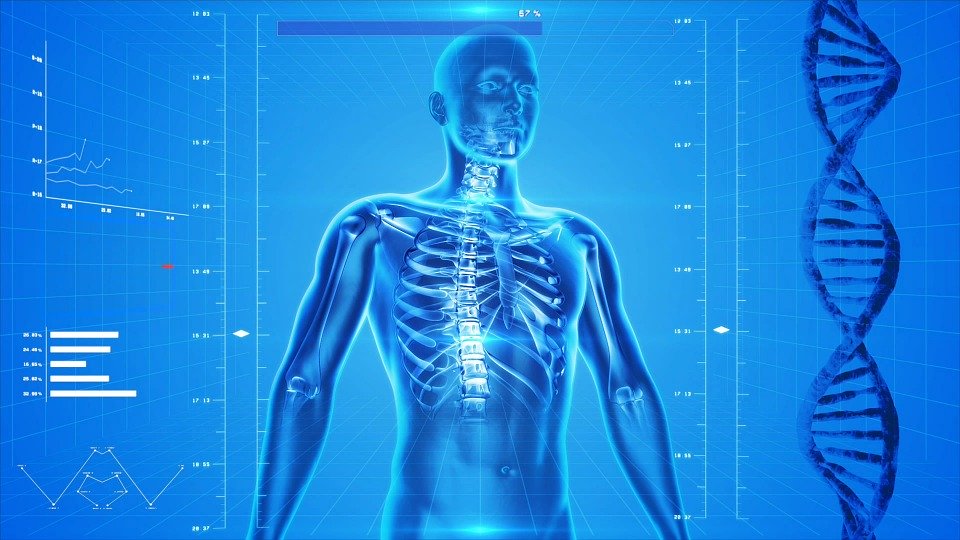 Leerjaar 3, periode 3, week 1
Anatomie
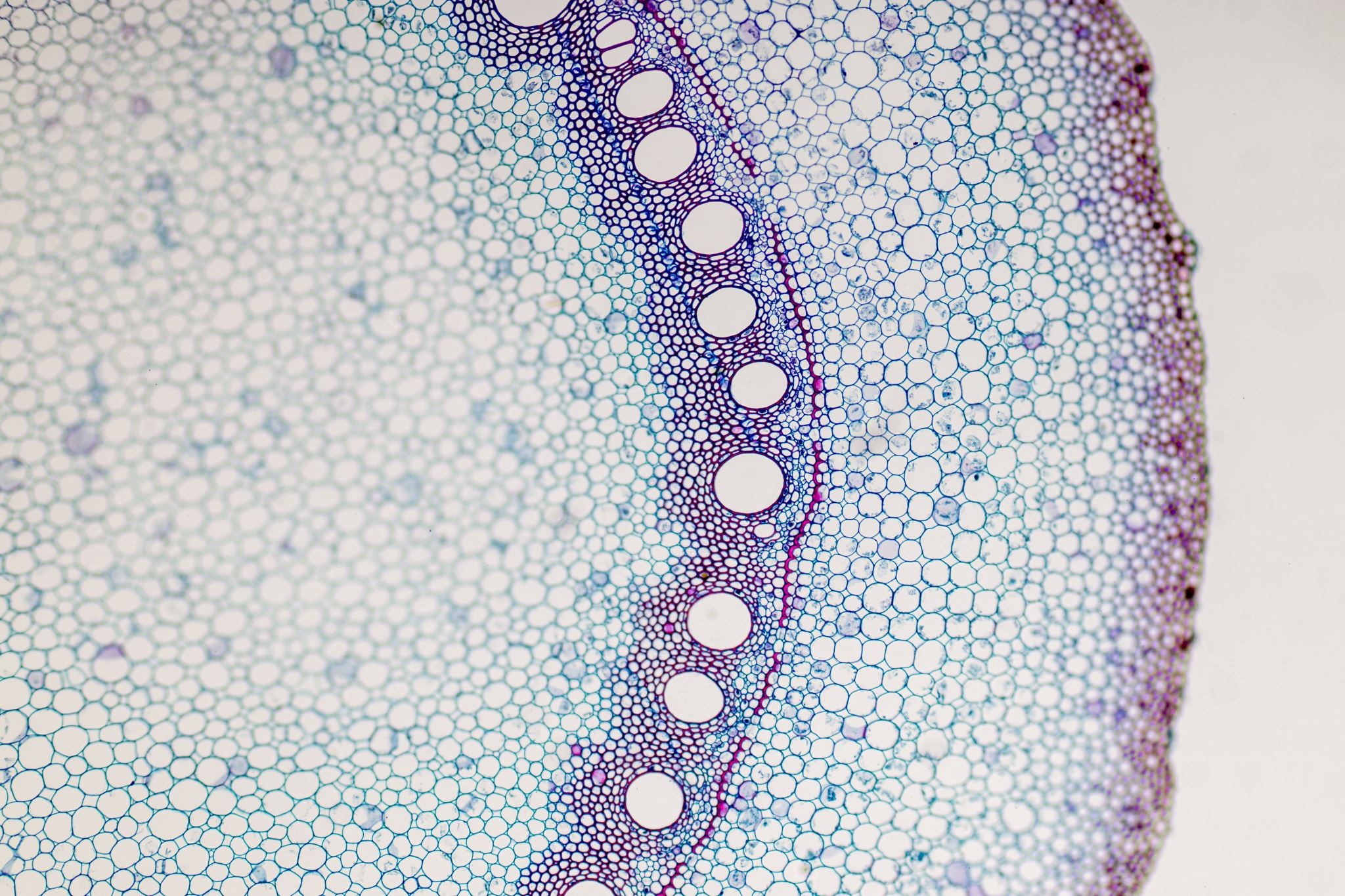 Leerdoelen
Organen en spijsvertering reeds gehad? (even opfrissen)
Bloedvatenstelsel
Ademhalingsstelsel
Beweegapparaat en zenuwstelsel
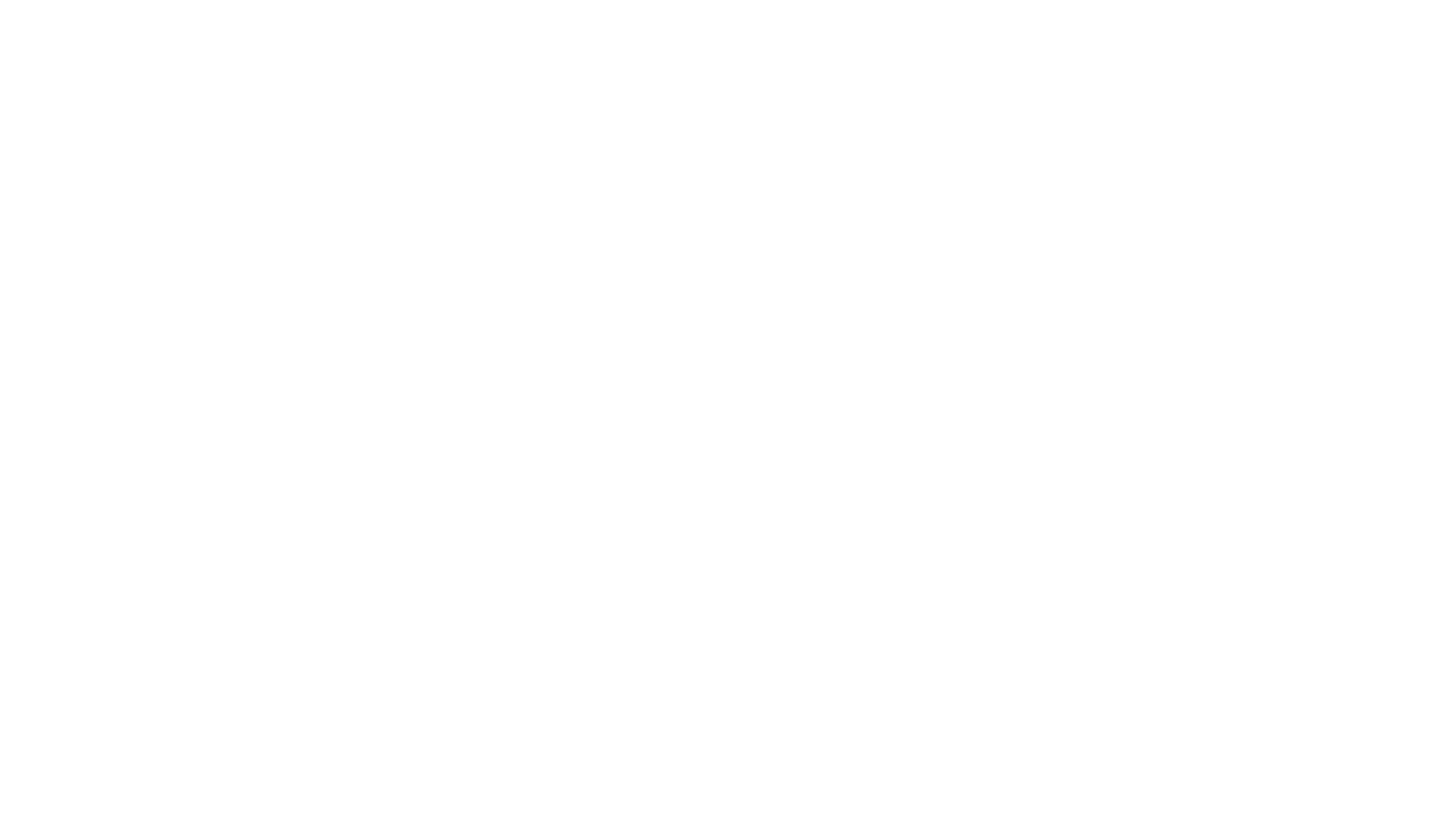 Even opfrissen en kijken wat jullie al weten.
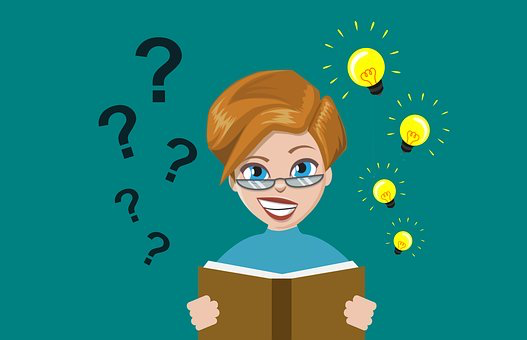 https://www.anatomie-online.nl
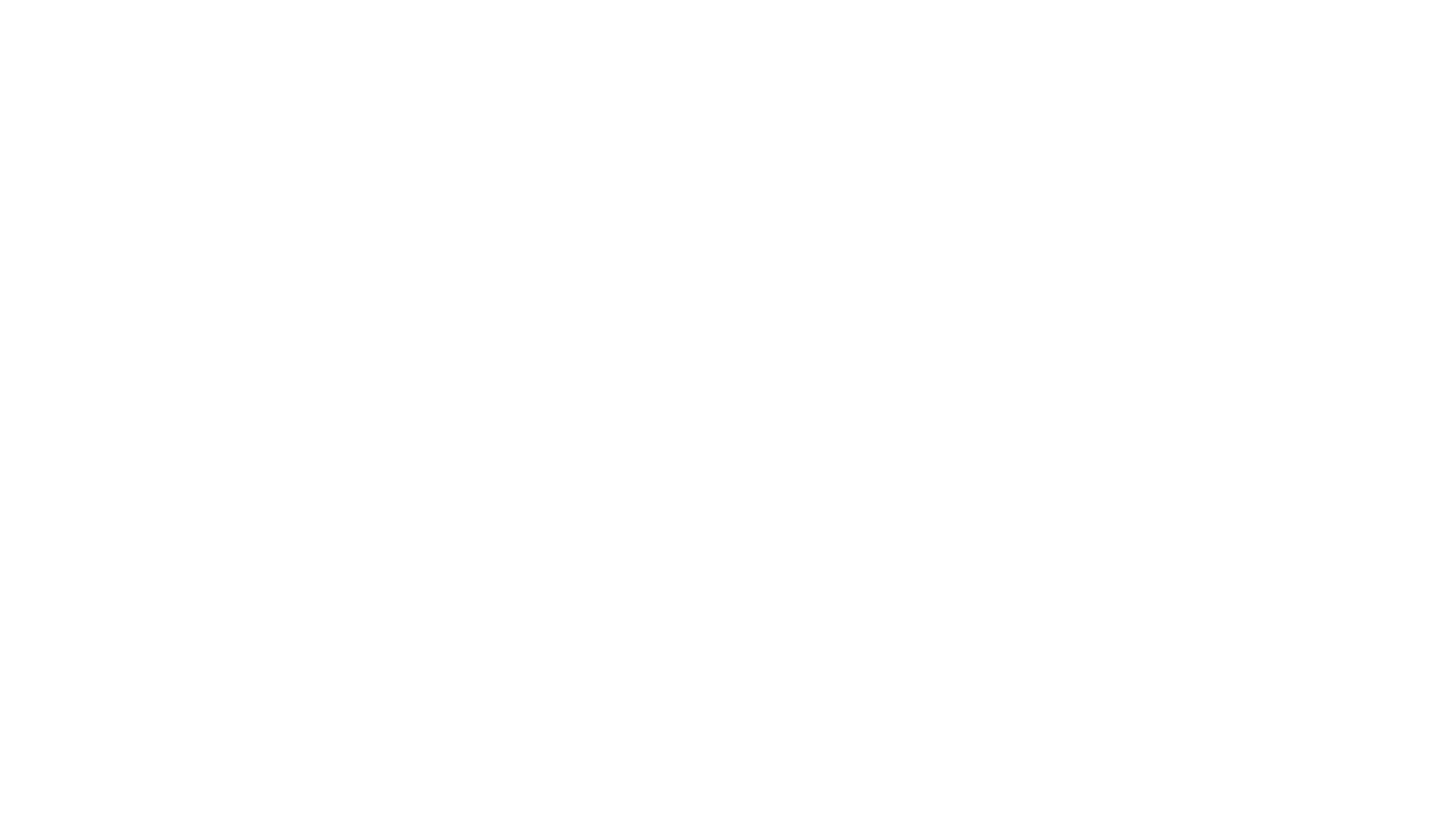 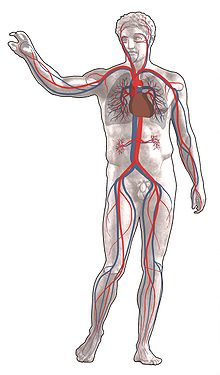 Bloedvatenstelsel
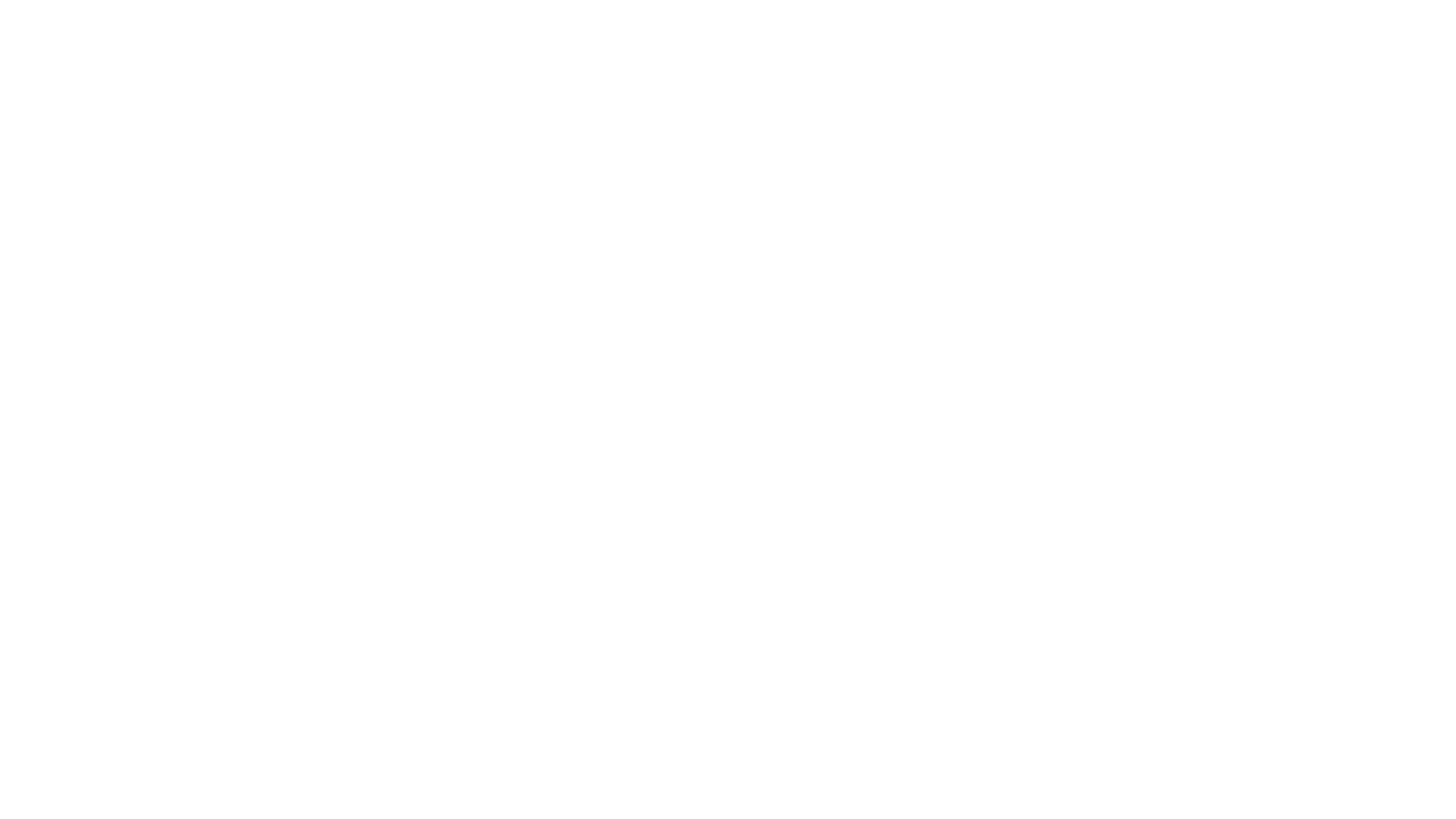 Delen van het bloedvatenstelsel kunnen noemen en de stroomrichting van het bloed daarin kunnen aangeven. 
In de verschillende delen van het bloedvatenstelsel het zuurstofgehalte aan kunnen geven. 
Drie typen bloedvaten kunnen noemen met hun kenmerken en functies. 
Delen van het hart kunnen noemen met hun kenmerken en functies. 
De werking van het hart kunnen beschrijven.
Doelstellingen
De bloedsomloop
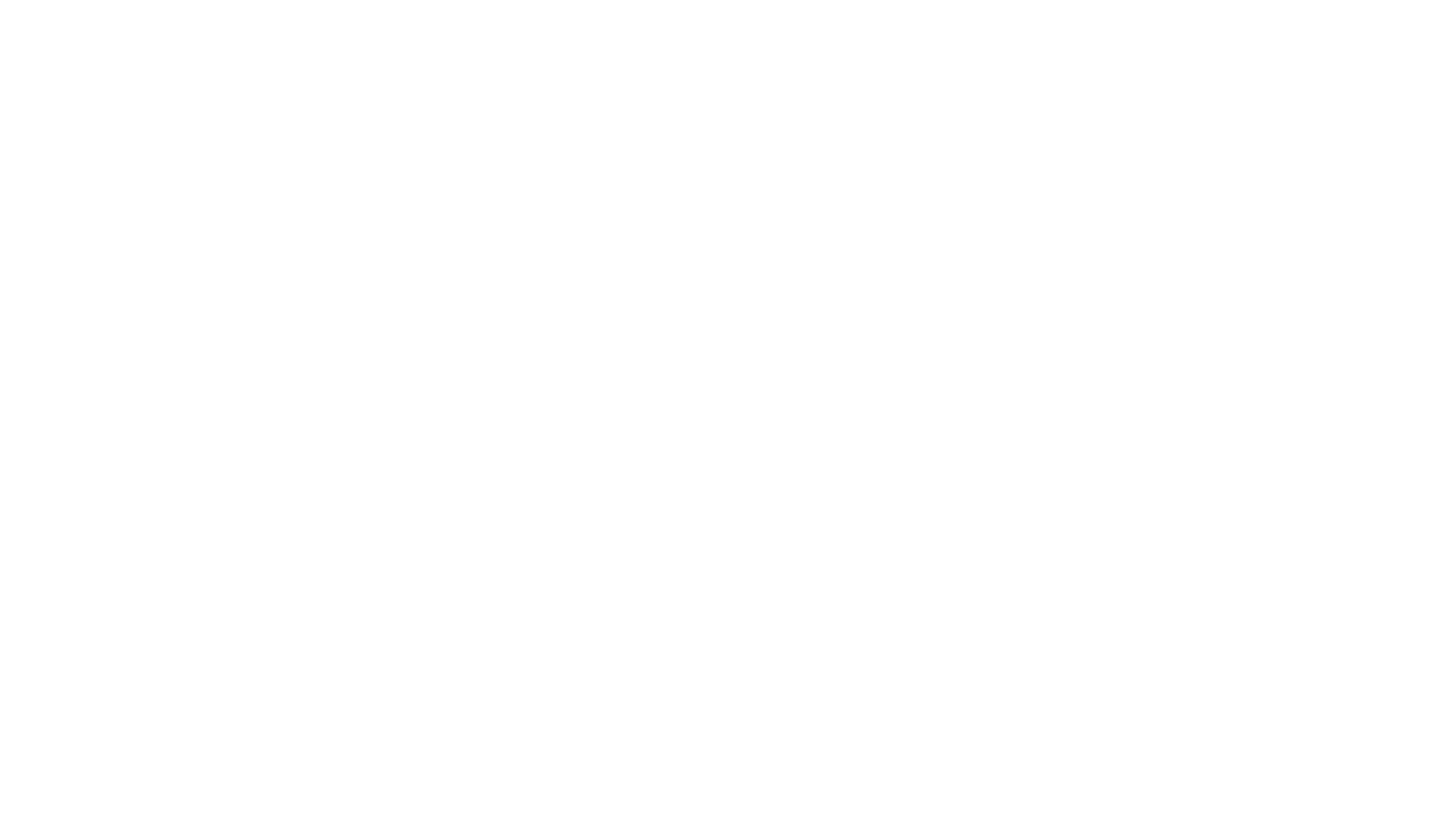 Slagader
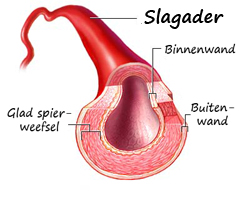 Dikke, stevige wand 
Zuurstofrijk 
Uitzondering longslagader  waarom?
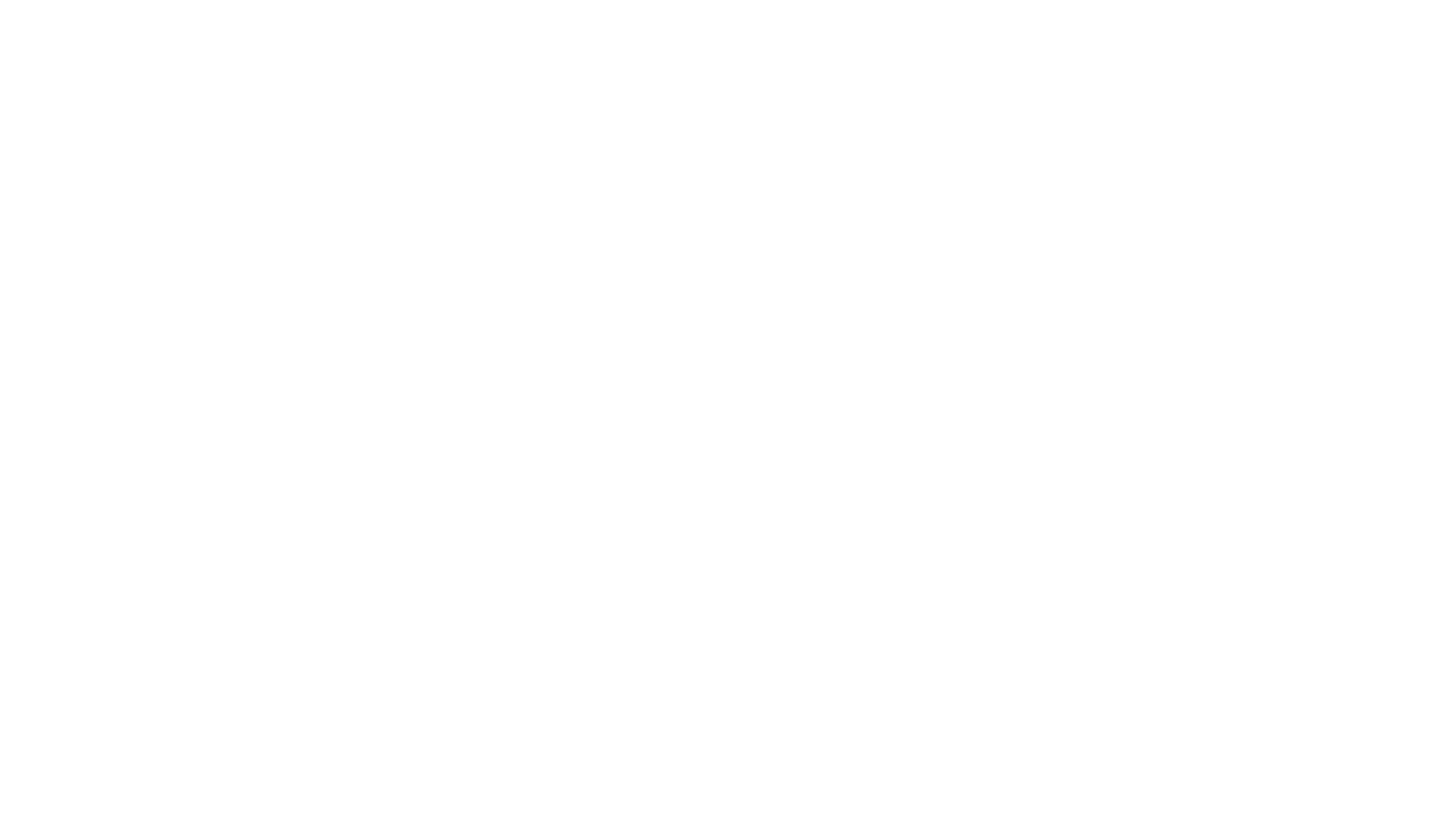 Ader
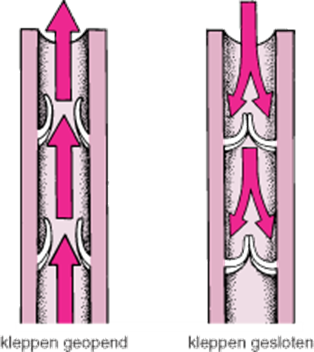 Dun en bevat kleppen
Zuurstofarm
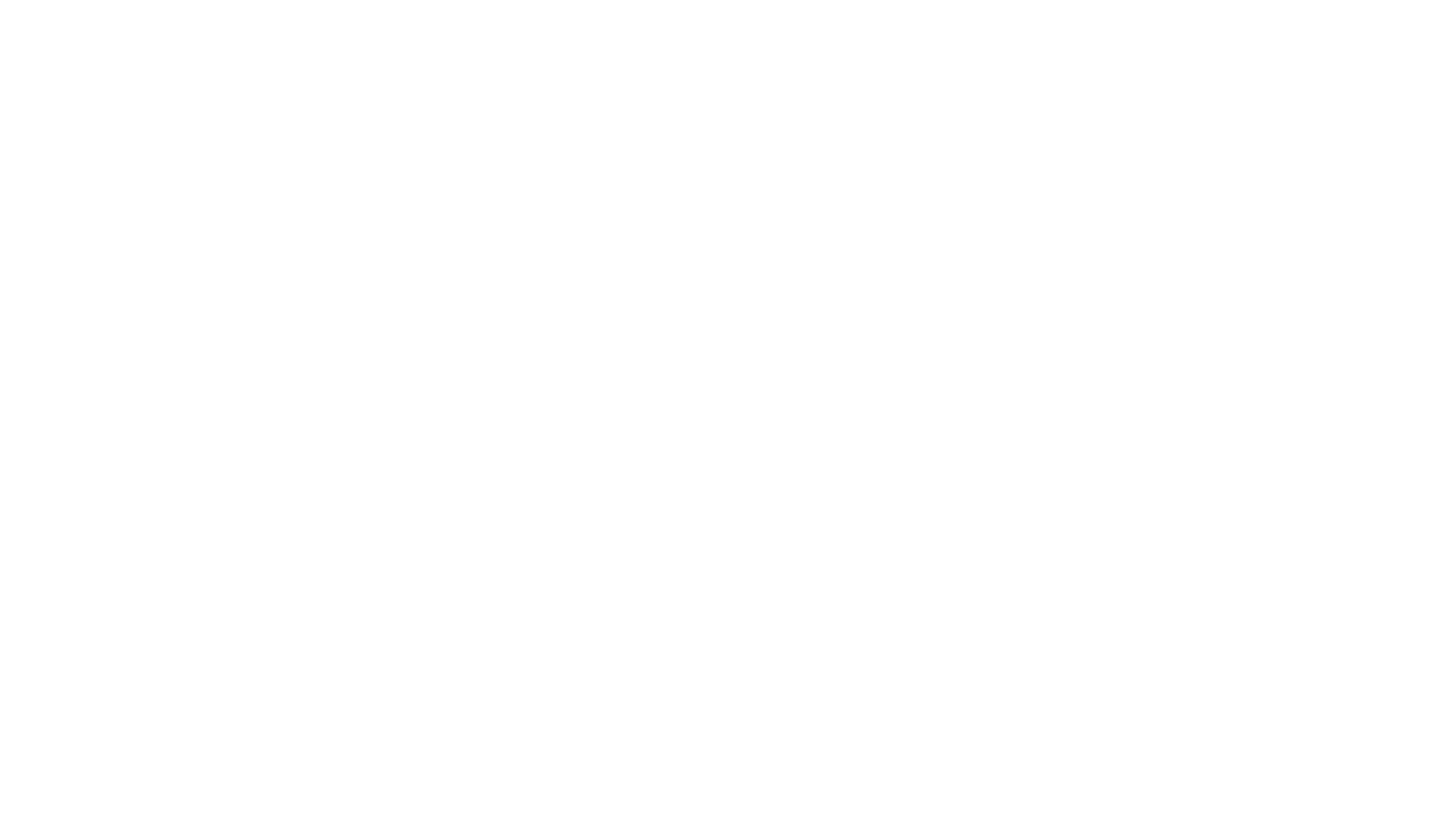 Haarvat
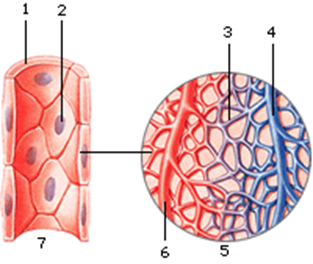 Heel dun (één cel dik)
Zorgt voor uitwisseling stoffen
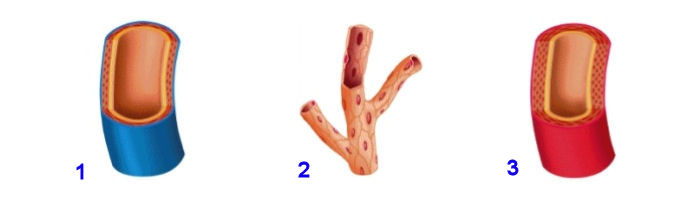 Ader, slagader of haarvat?
Waarom?
Soorten bloedvaten
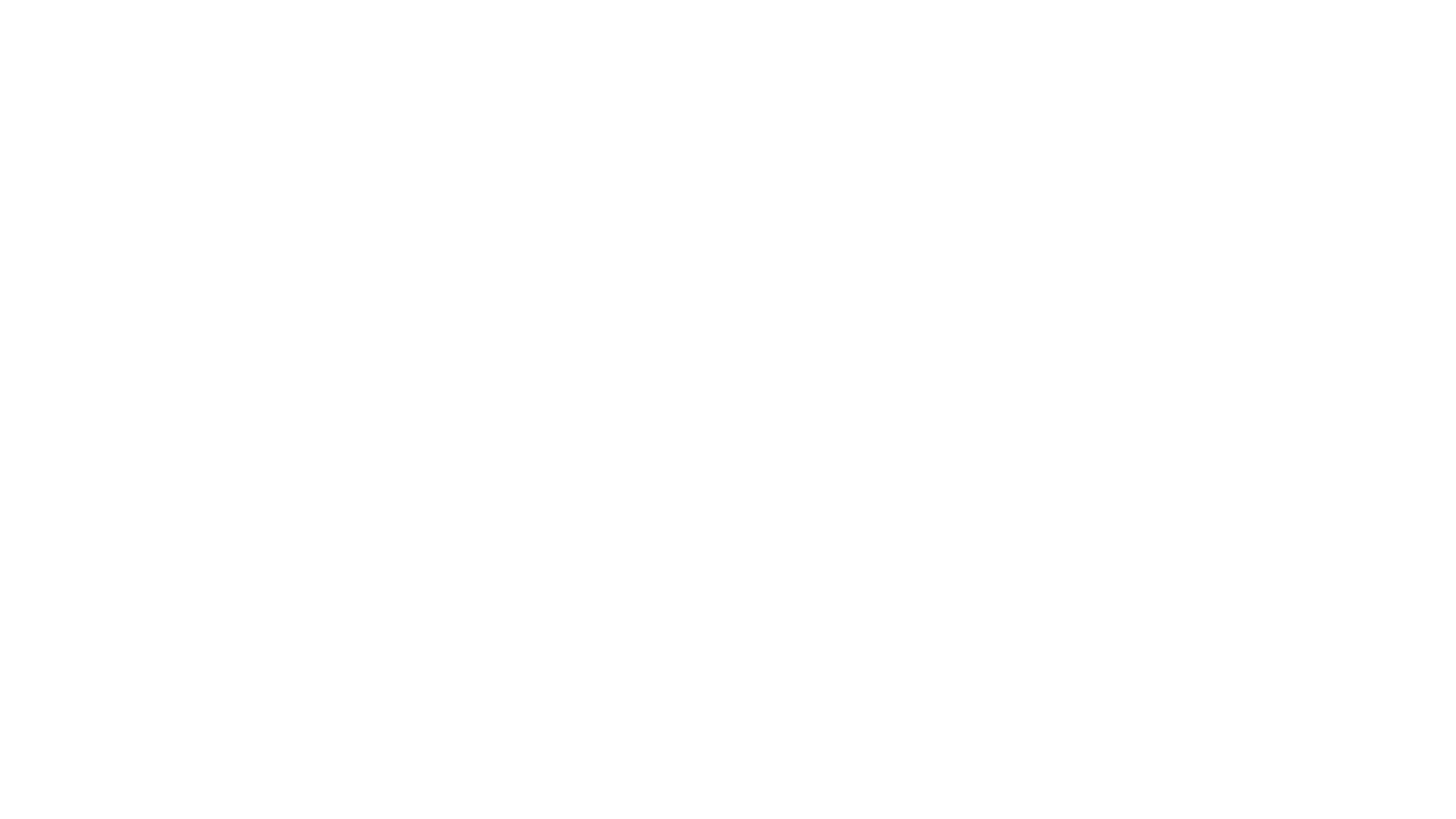 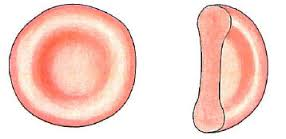 Bloed
Een volwassen mens heeft 5 á 6 liter bloed
In het bloed zitten bloedcellen:
Rode bloedcellen 
Rond met een ‘deukje’ in het midden
Vervoeren zuurstof 
Witte bloedcellen 
Hebben geen vaste vorm
Maken o.a. ziekteverwekkers onschadelijk
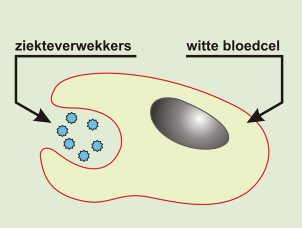 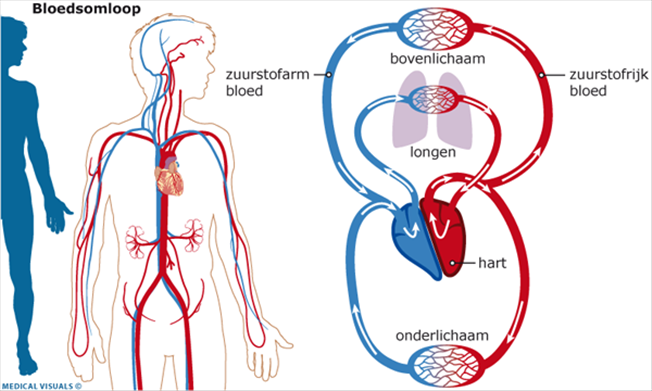 Bloedsomloop
Werking hart
[Speaker Notes: Stopzetten bij hartkleppen.]
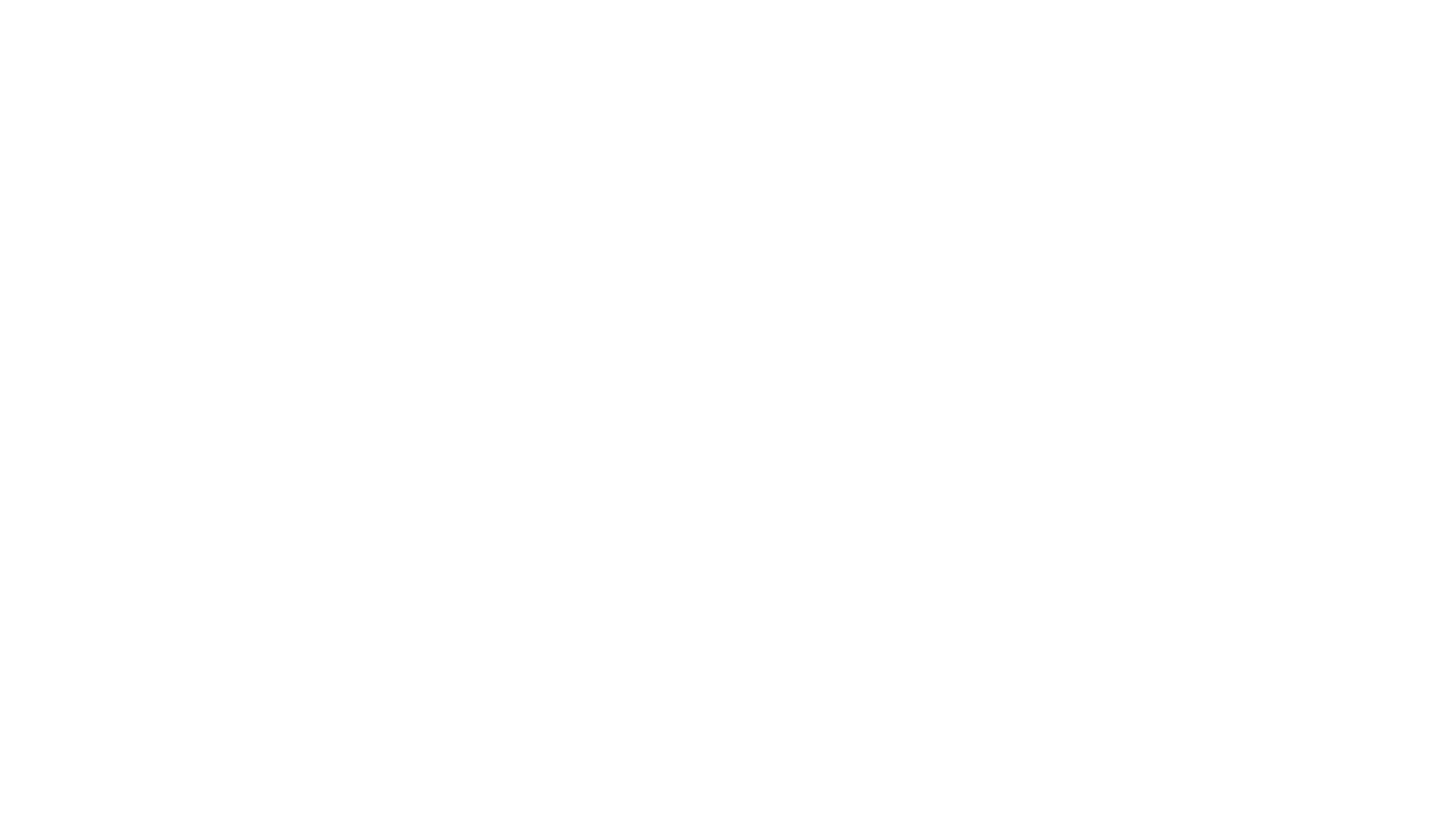 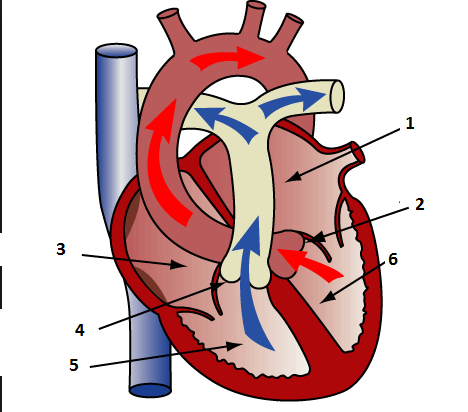 Het hart
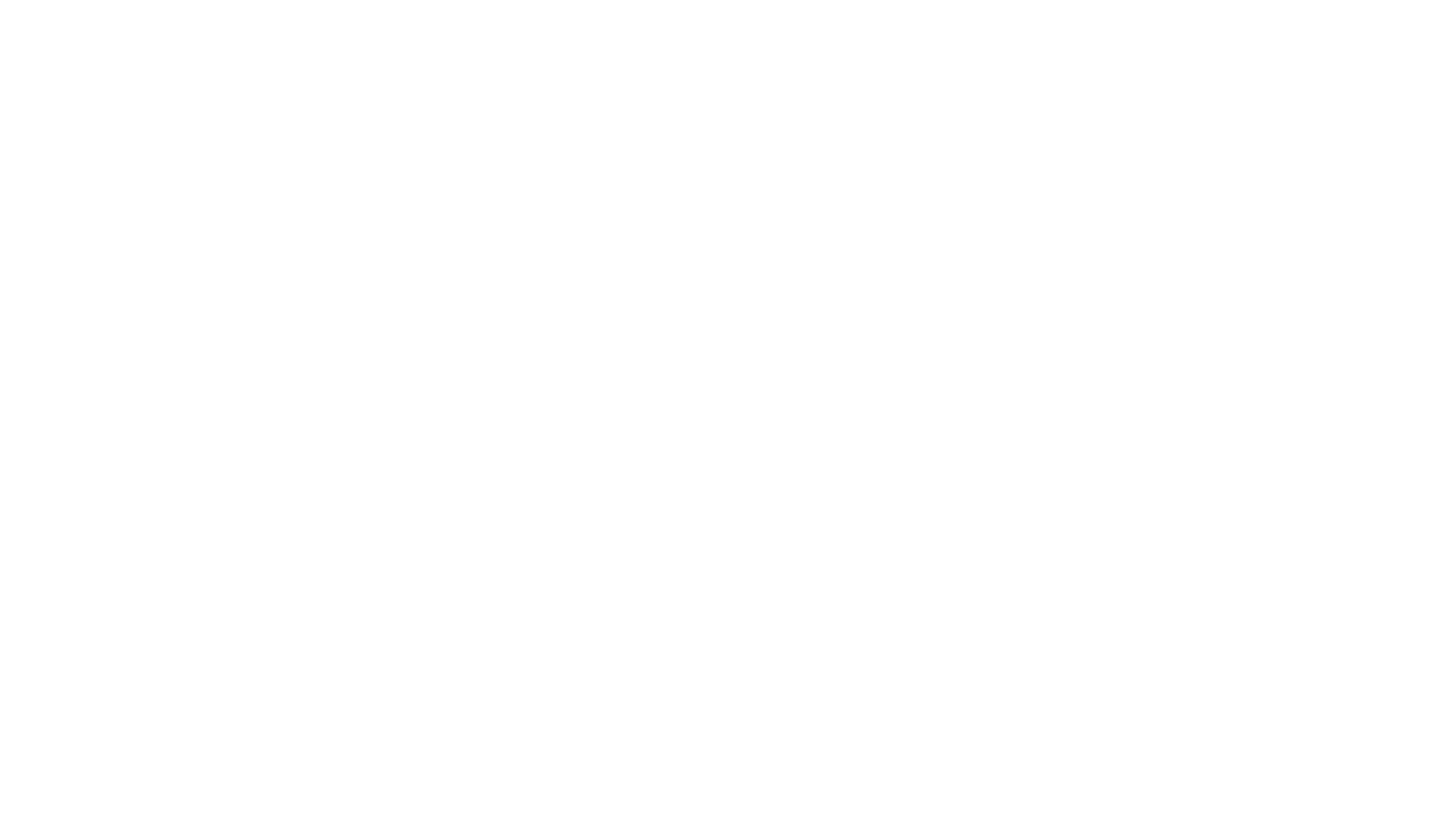 Ademhaling
De cellen in je lichaam hebben voor de verbranding van voedingsstoffen zuurstof nodig.
De zuurstof krijg je binnen door in te ademen. De lucht die je inademt gaat via de neusholte, keelholte en luchtpijp naar je longen. 

De afvalstof koolstofdioxide die bij de verbranding ontstaat, adem je uit.
[Speaker Notes: NeusholteLucht die door de neus wordt ingeademd stroomt minder snel dan lucht die door de mond gaat. Vuiltjes in de lucht blijven kleven aan de neusharen en slijmlaag in de neusholte.KeelholteAchterin de mond vind je de keelholte. In de keelholte bevindt zich ook het strottenhoofd: de ingang naar de slokdarm en de luchtpijp. In het strottenhoofd liggen de stembanden.StrottenklepjeHet strottenklepje sluit luchtpijp af tijdens het slikken. Dat voorkomt dat er voedsel in de luchtpijp komt.LuchtpijpDe luchtpijp is een stevige buis die bestaat uit kraakbeenringen.LongDe longen bestaan uit longblaasjes. Om de longblaasjes lopen bloedvaatjes. De longblaasjes geven zuurstof af aan de bloedvaatjes en nemen koolstofdioxide op uit het bloed.BronchiënDe luchtpijp vertakt in de twee bronchieën. Die zorgen dat de lucht naar de longblaasjes vervoerd kan worden.LongblaasjesDe bronchiën vertakken zich in de longen steeds verder en steeds kleiner. Aan de uiteinden van de allerkleinste takjes zitten de longblaasjes. Het zijn een soort zakjes waar gaswisseling plaatsvindt.]
Intro
Een baby die ter wereld komt, gaat vrijwel direct huilen. Hierdoor ontvouwen de longen zich en komt de ademhaling op gang. Natuurlijk heeft de baby ook voor de geboorte ‘geademd', maar tot dit moment kwam de zuurstof met het bloed via de navelstreng in het lichaam binnen en hoefde hij er zelf niets voor te doen. De foetus oefent wel met de ademhalingsspieren, waarschijnlijk is hikken een vorm van spieroefening van het middenrif. Ongeboren kinderen hebben vaak de hik, baby's ook nog geregeld, en ze hebben er geen last van; op latere leeftijd ervaar je de hik als een hinderlijk verschijnsel. Net als hikken, hoesten en niezen gebeuren de gewone ademhalingsbewegingen automatisch, ook al kun je er wel invloed op uitoefenen. Je kunt je adem inhouden, of een kriebelhoest onderdrukken, tot een bepaald moment, en dan lukt het niet meer. Het automatisme is sterker dan je wil. Zolang je leeft, blijf je ademen, zonder dat je er bij na hoeft te denken tot je ‘de laatste adem uitblaast'
Neusholte
[Speaker Notes: Neusholte
Je neusholte bestaat uit twee ruimten in je neus. Deze twee ruimten worden gescheiden door het tussenschot. Je neusholte is bekleed met slijmvliezen waarin zich ook bloedvaten en reukzenuwen bevinden. Je neusholte staat in verbinding met:
De buitenlucht via je neusgaten.
Je keelholte via de zogenaamde neusschelpen.
De neusbijholten. 
Het slijmvlies van je neus kan weer verdeeld worden in twee delen:
Het ademhalingsgedeelte. Het grootste deel van je neus behoort tot het zogenaamde ademhalingsgedeelte. In dit deel van je neus bevat het neusslijmvlies lange trilharen. De trilharen vervoeren alles wat op hen terecht komt aan slijm en deeltjes uit de lucht naar je keelholte. Eventuele bacteriën en giftige stofdeeltjes uit de lucht kunnen zo opgeruimd worden voordat ze je besmetten of beschadigen. 
Het reukgedeelte. Het reukgedeelte van je neusslijmvlies bevindt zich in het bovenste deel van de neusholte. Hier zit in het slijmvlies het zogenaamde olfactorische systeem of reukreceptoren. Deze receptoren staan in contact met de hersenen en geven informatie over de geuren door. 

Functie van je neus
Hoewel ruiken een belangrijke functie van de neus is, is het niet het enige. De neus is vooral een deel van de ademhalingsorganen. Verder speelt de neus ook een belangrijke rol bij de stemvorming. De neusholte is belangrijk bij het vormen van klanken. Dit merk je vooral als iemand verkouden is en ‘door zijn neus praat’. Daarnaast voert de neus  slijm en vocht van de neusbijholten en traanvocht af naar de keelholte. 
Werking van je neus 
Je neus is een onderdeel van het ademhalingsstelsel. De lucht die je via je neus inademt, wordt verwarmd en bevochtigd. Door middel van de trilharen wordt de lucht ook gefilterd en gereinigd.  Als de lucht vervolgens hoger in je neus komt, dan komt het langs de zogenaamde olfactorische sensoren. Deze sensoren geven informatie over de geur door aan de hersenen. Op deze manier word je bijvoorbeeld gewaarschuwd voor gevaar door een brandlucht.  Maar hoe werkt dit precies? In de lucht bevinden zich zogenaamde geurmoleculen. Aan het oppervlak van je olfactorische sensoren zitten zogenaamde receptoren voor deze geurmoleculen. Als een geurmolecuul precies op de receptor past, dan wordt er een signaal naar de hersenen gestuurd, anders niet. De receptoren zijn erg specifiek. Op ieder slot (receptor), past maar één soort sleutel (geurmolecuul). Als de hersenen alle verschillende prikkels hebben ontvangen in de hersenen, dan kun je de geur herkennen.]
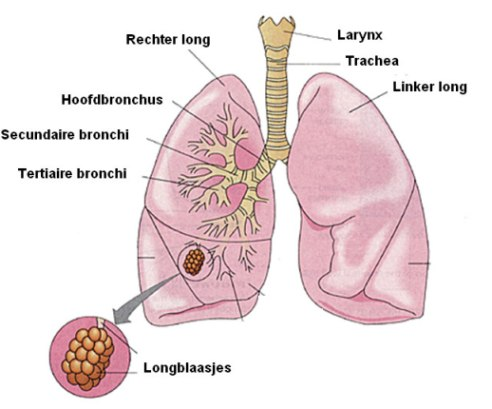 De longen
Animatie over ademhaling
[Speaker Notes: LongDe longen bestaan uit longblaasjes. Om de longblaasjes lopen bloedvaatjes. De longblaasjes geven zuurstof af aan de bloedvaatjes en nemen koolstofdioxide op uit het bloed.]
De longblaasjes
Animatie longblaasjes
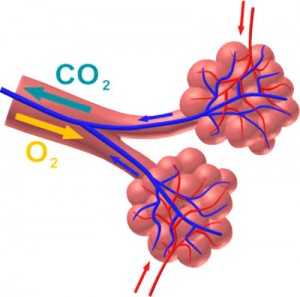 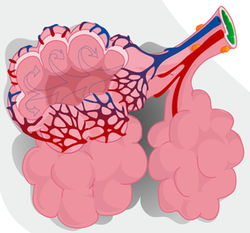 Aantasten van luchtwegen
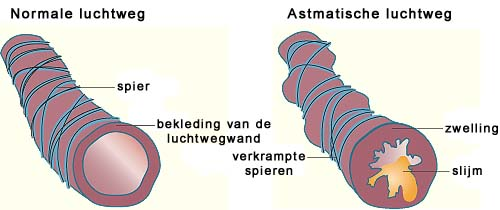 Aantasten van luchtwegen
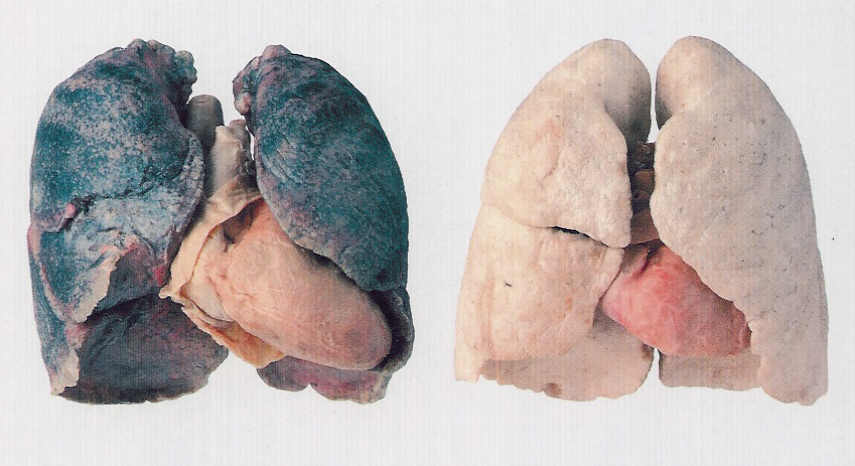 Skelet
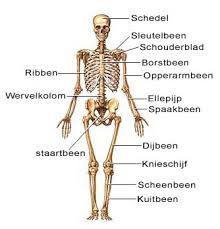 Het bewegingsapparaat bestaat uit het skelet en de spieren
Botten zorgen voor stevigheid; het skelet draagt als het ware het lichaam
De botten zijn zo gebouwd dat ze een beweging toelaten; op allerlei punten in het lichaam zitten gewrichten, die werken als een scharnier
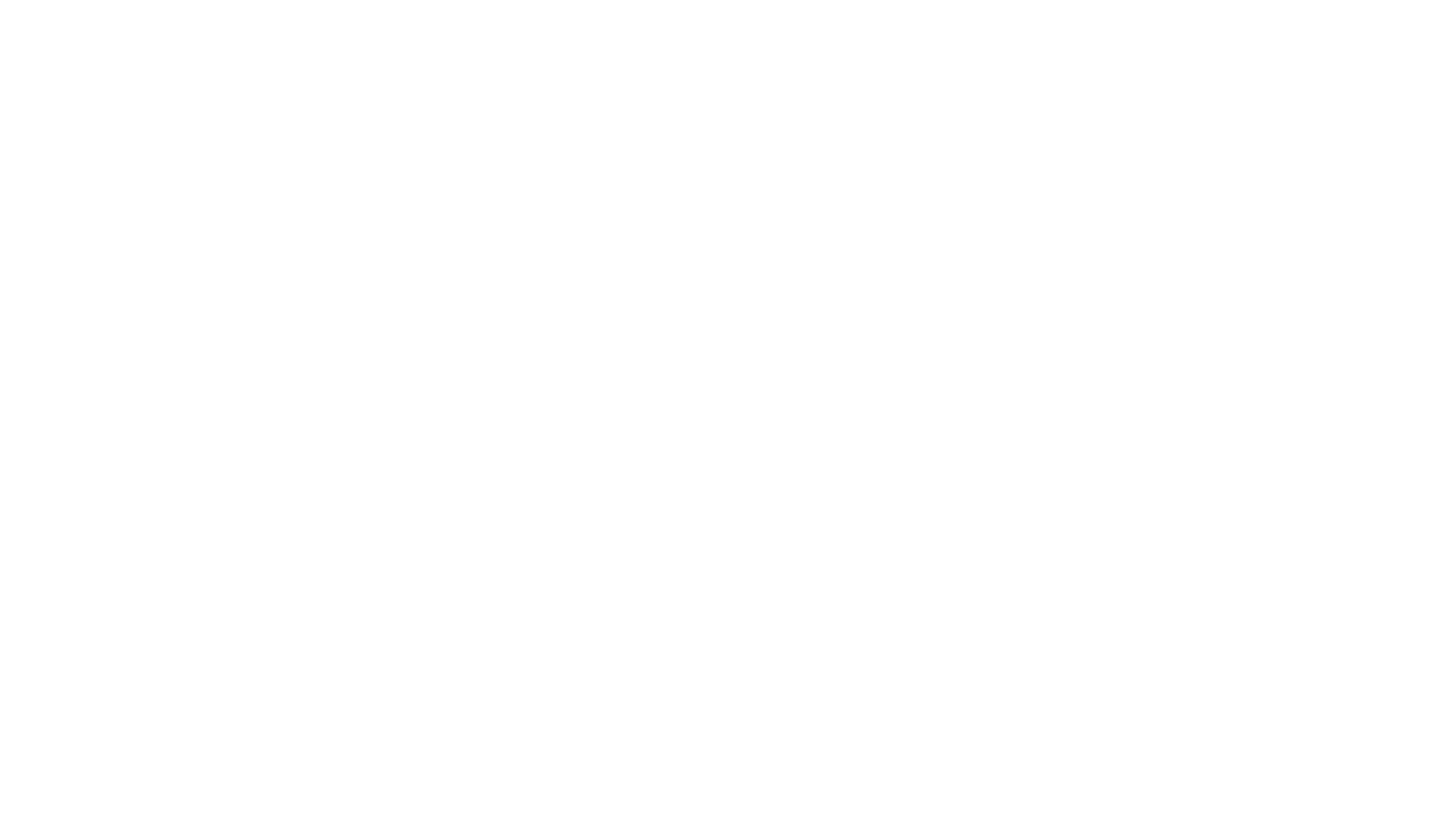 Botten
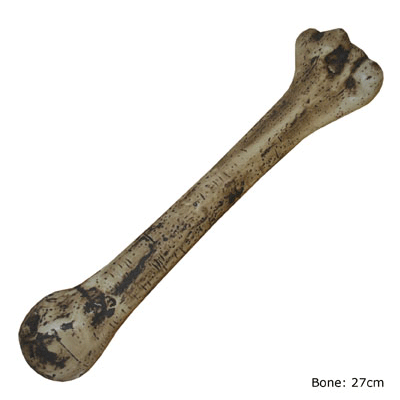 Het bot wordt goed voorzien van bloed; bot is een zeer actief weefsel is
Constant wordt oud en versleten bot vervangen door nieuw; dat bot zo snel slijt komt door de grote krachten die erop worden uitgeoefend
Het bot wordt gevoed vanuit het beenvlies en vanuit het merg
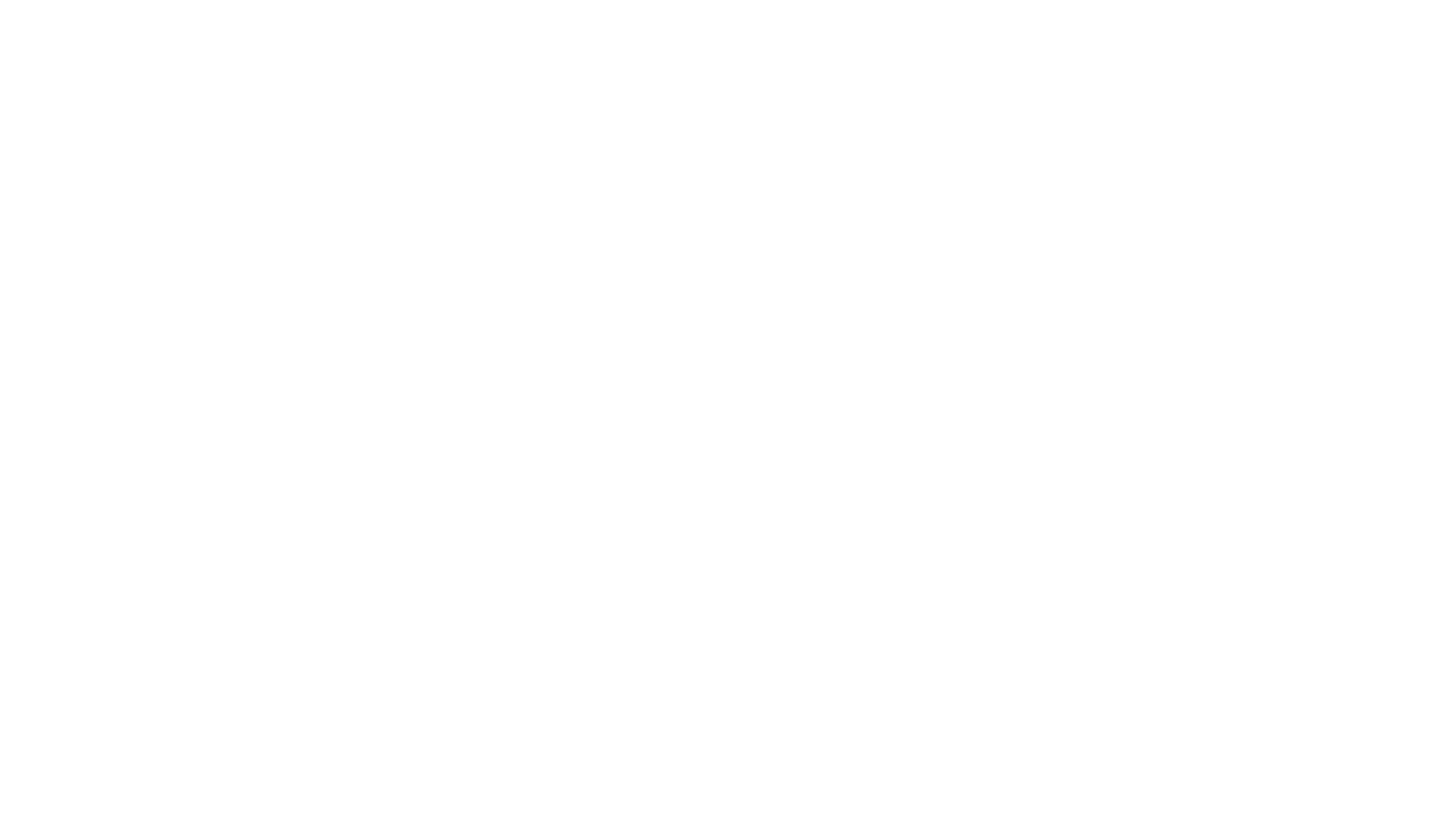 Spieren
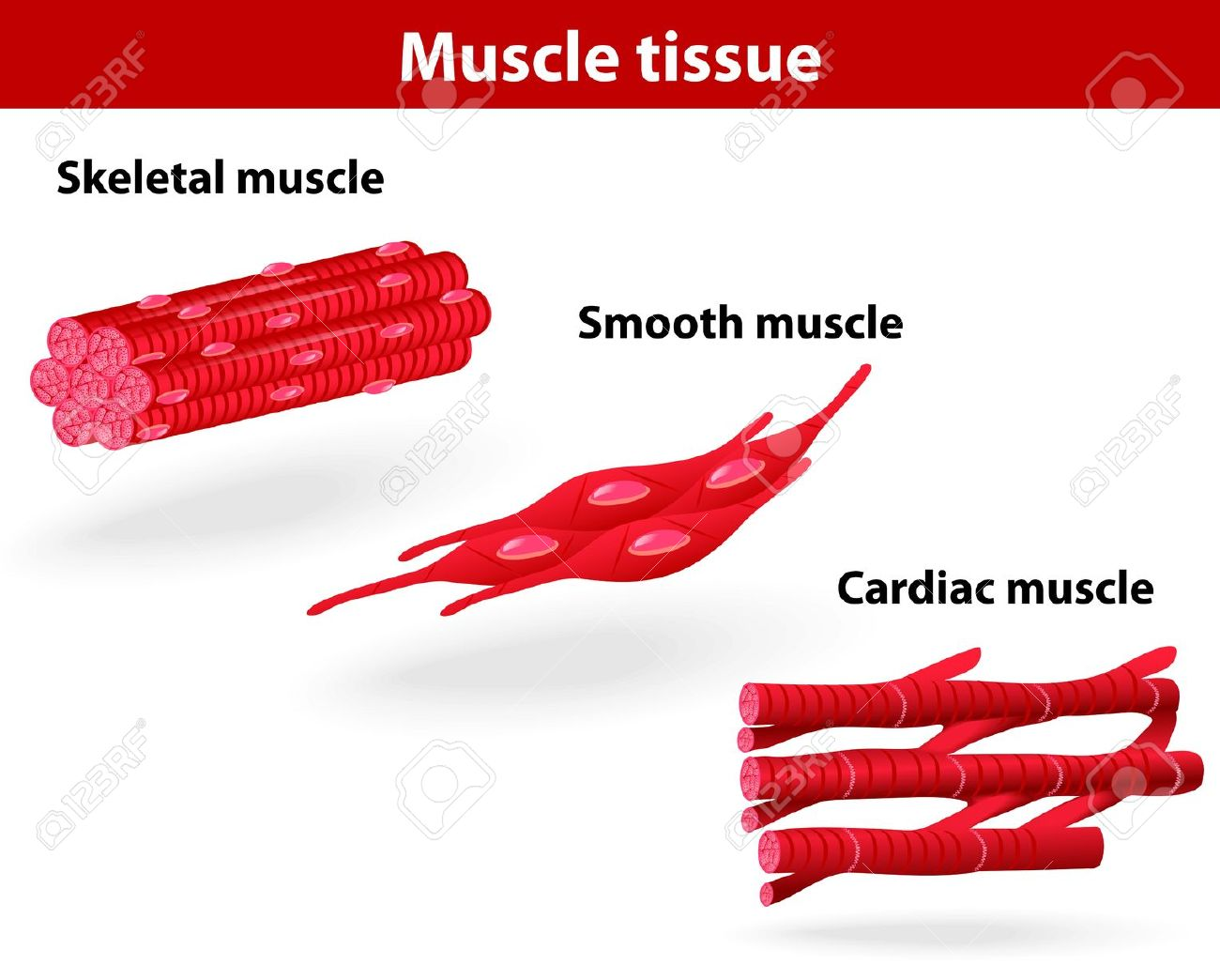 Om het ene been voor het andere te zetten, zijn spieren nodig
Zonder spieren ben je bewegingsloos
De spieren zijn sterk genoeg om het lichaam in beweging te zetten en rechtop te houden
Met pezen zitten spieren aan het skelet vast. 

Er zijn drie soorten spieren: 
Skeletspieren
gladde spieren 
de hartspier 
De eerste twee maken deel uit van het bewegingsapparaat.
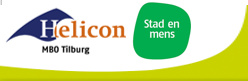 [Speaker Notes: Met pezen zitten de spieren aan het skelet vast. Het zijn deze spieren die bewegingen van het lichaam mogelijk maken. Er zijn drie soorten spieren: skeletspieren, gladde spieren en de hartspier (myocard). De eerste twee maken deel uit van het bewegingsapparaat.]
Spieren
Spierweefsel is elastisch
Onder invloed van het zenuwstelsel kan het samentrekken 
Glucose is de brandstof voor spieren
In de vorm van glycogeen kan glucose tijdelijk in de spieren worden opgeslagen  
Verbranding van glucose gebeurd in de mitochondriën
De energie die vrijkomt bij het verbranden van glucose wordt benut voor het samentrekken van spieren én voor warmte
Spiercel
Een spier is opgebouwd uit lange bundels van spiercellen
In spiercellen zitten myofibrillen, in een mofibril vind de beweging plaats
De eitwitten mysosine en actine schuiven in elkaar
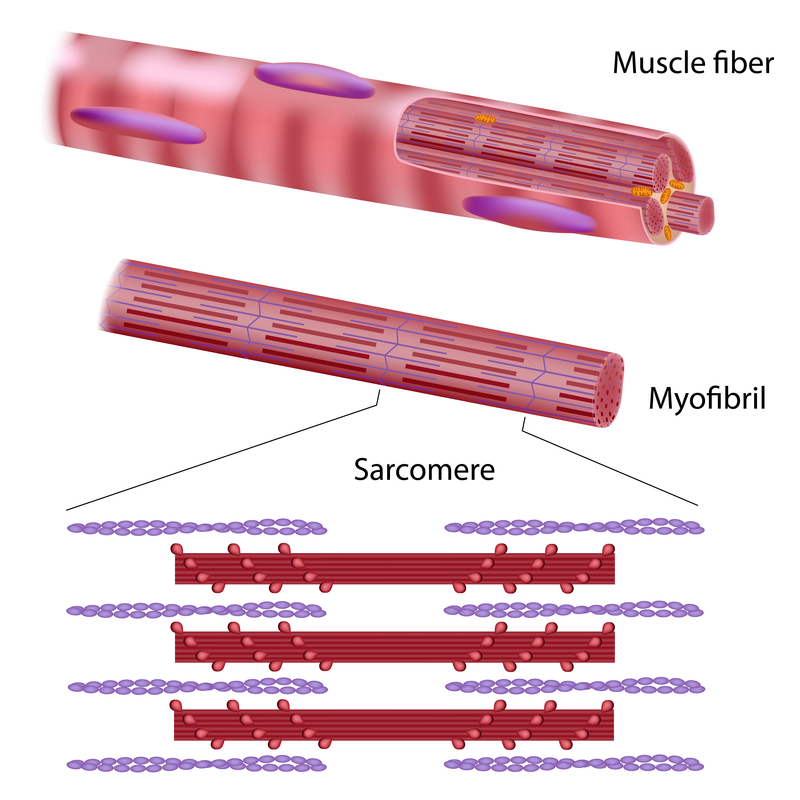 Spiercellen
Spiercellen kunnen zich niet delen
Het aantal spiercellen blijft na de geboorte gelijk 
Ze kunnen groter worden, doordat het aantal myofibrillen toeneemt 
Beschadiging van spieren wordt opgevuld door bindweefsel (littekenweefsel) 
Aan de randen van spiervezels zitten myoblasten.
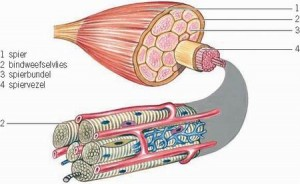 Willekeurige spieren
Dwarsgestreepte structuur
Kunnen worden samengetrokken om delen te laten bewegen. 
Bundels samentrekbare vezels in een regelmatig patroon. 
Zijn meestal aangehecht aan botten.
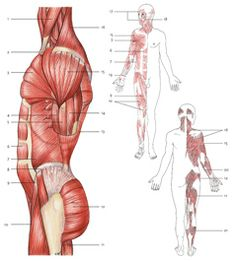 [Speaker Notes: De skeletspieren zijn voor de meeste mensen de ‘echte' spieren. Deze spieren kunnen worden samengetrokken om de verschillende delen van het lichaam te bewegen. De skeletspieren zijn bundels samentrekbare vezels die in een regelmatig patroon zijn gerangschikt. Onder de microscoop ziet dat eruit als strepen. Ze worden daarom ook wel ‘(dwars)gestreepte spieren' genoemd. De skeletspieren, die voor houding en beweging zorgen, zijn meestal aangehecht aan de botten en rondom de gewrichten, gerangschikt in elkaar tegenwerkende groepen.]
Onwillekeurige spieren
Glad spierweefsel
Controleren bepaalde lichaamsfuncties die niet direct zichtbaar zijn. 
In de wand van slagaders, wand van ingewanden. 
Deze spieren werken onbewust.
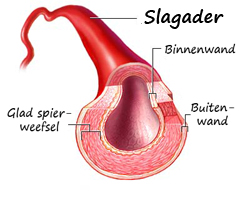 [Speaker Notes: De gladde spieren controleren bepaalde lichaamsfuncties die niet direct zichtbaar zijn. Er liggen gladde spieren in de wand van slagaders en deze trekken samen om de stroming van het bloed te reguleren. Ze liggen in de wand van ingewanden, waar ze samentrekken om voedsel en ontlasting door het spijsverteringskanaal voort te stuwen. De gladde spieren worden ook door het zenuwstelsel gecontroleerd, maar niet bewust. De prikkels voor het samentrekken en ontspannen van de gladde spieren worden gegeven door de behoeften van het lichaam. Deze spieren werken onbewust. De gladde spieren worden daarom ook wel ‘onwillekeurige spieren' genoemd.]
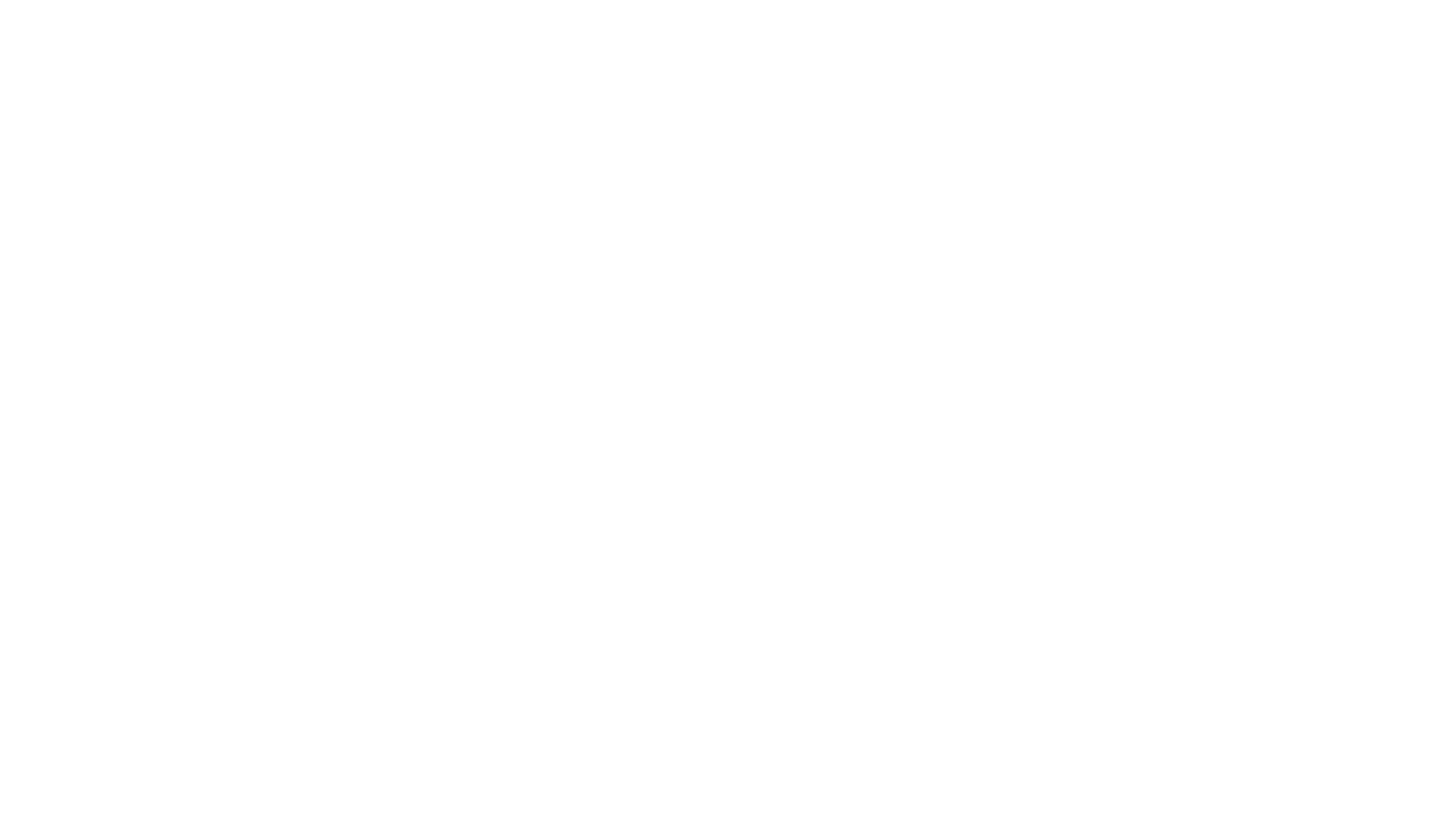 Hartspier
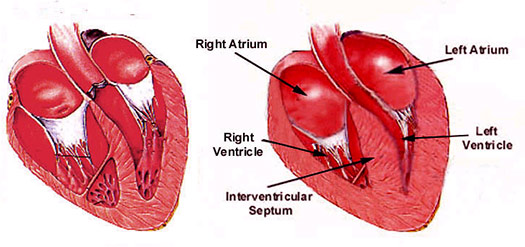 Geen deel van het bewegingsapparaat 
Heeft dezelfde structuur als willekeurige spieren (skeletspieren), maar is onwillekeurig 
Maakt vanzelf ritmisch samentrekkende en ontspannende beweging.
[Speaker Notes: De hartspier (myocard) maakt geen deel uit van het bewegingsapparaat. Net als de skeletspieren heeft de hartspier een regelmatig patroon van vezels dat onder een microscoop als dwarsstreping zichtbaar is. De hartspier is echter een spier die vanzelf ritmisch samentrekt en ontspant.]
Antagonisten
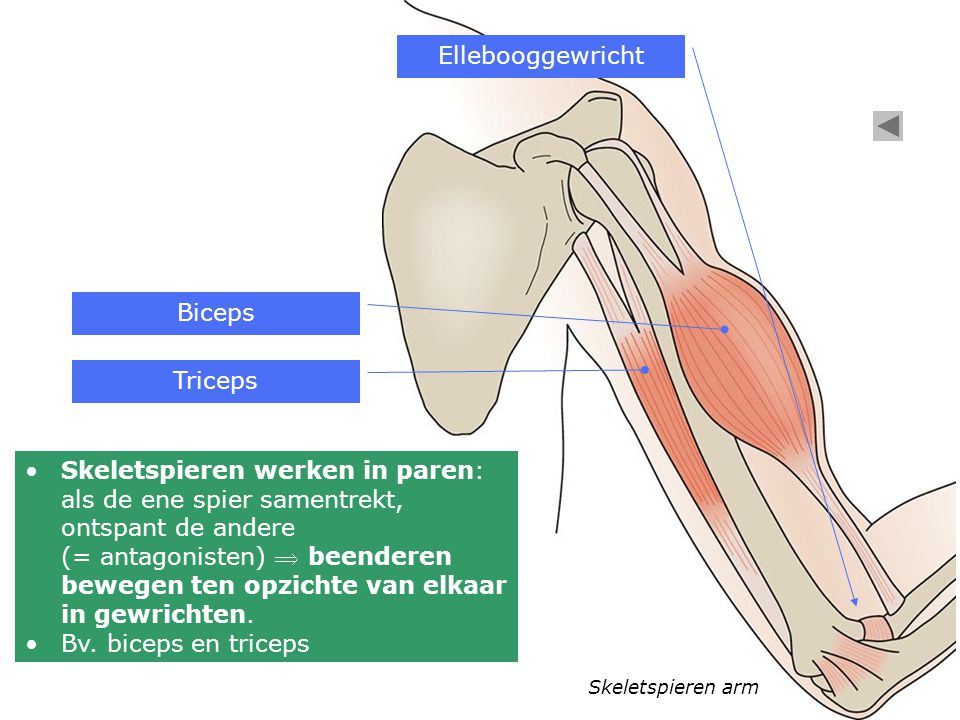 Werking antagonisten
Het zenuwstelsel
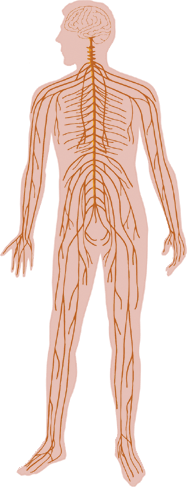 Centrale zenuwstelsel
Perifere zenuwstelsel
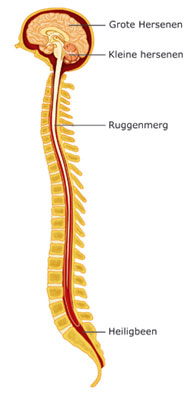 Wat is de functie van het zenuwstelsel?
Signalen doorgeven
Alle processen in het lichaam regelen
Hersenen regelen
Zenuwbanen geven door
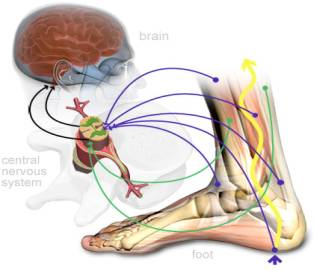 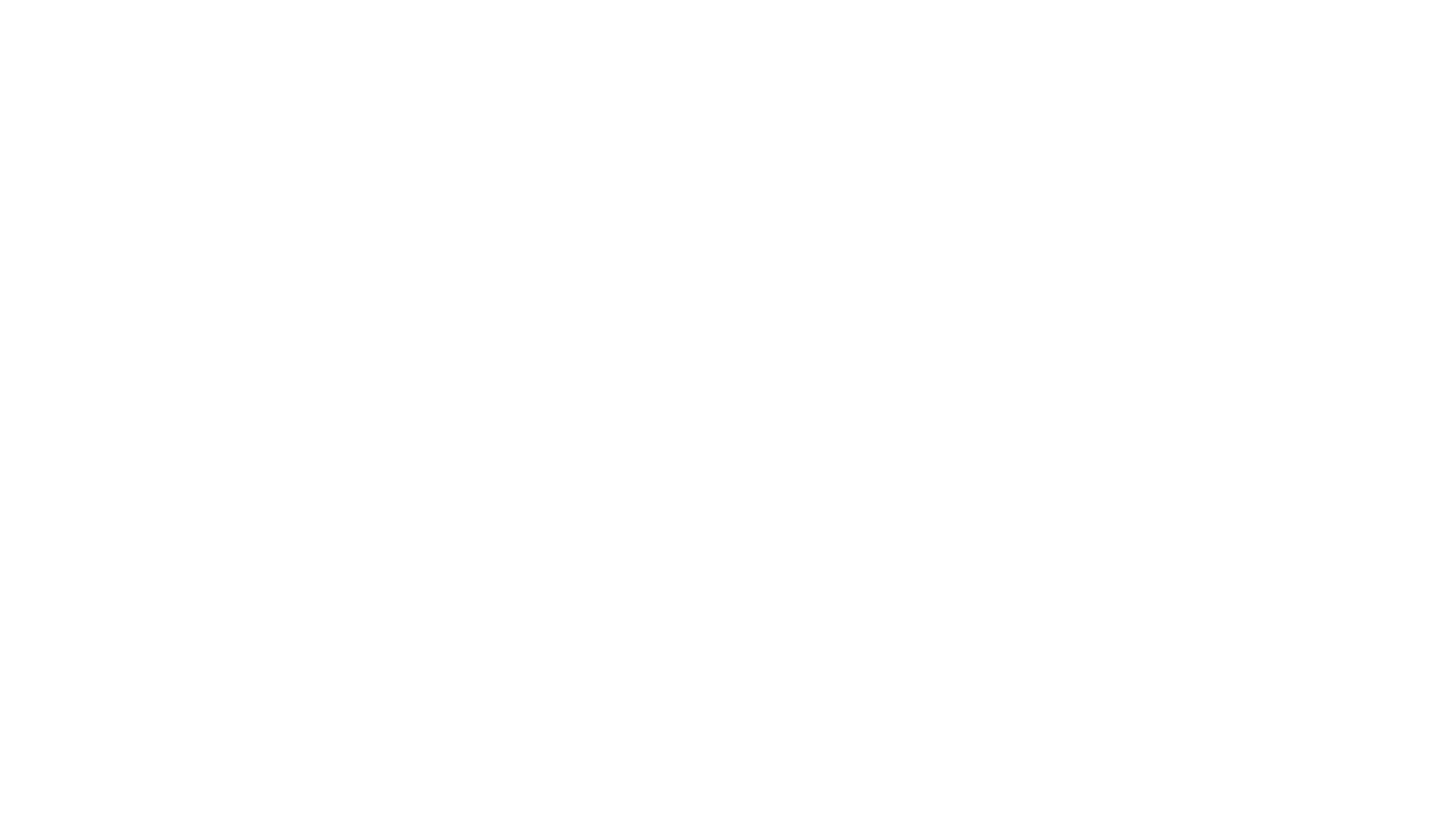 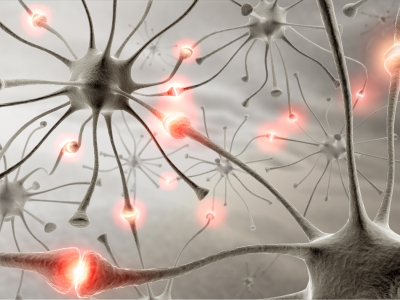 Waar is het zenuwstelsel uit opgebouwd?
Zenuwcellen (ook wel neuronen genoemd)
Geven signalen door met behulp van impulsen
Hoe is een neuron opgebouwd?
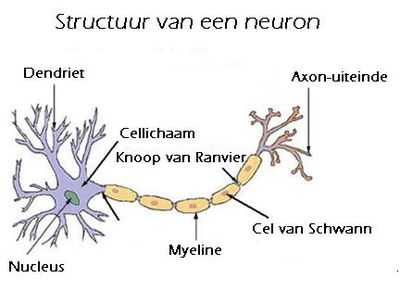 Celkern
Dendriet
Axon
Myeline schede
Cel van Schwann
Knoop van Ranvier
Hoe werkt het?
Signalen worden getransporteerd
Sensorische neuronen
Schakelcellen 
Motorische neuronen
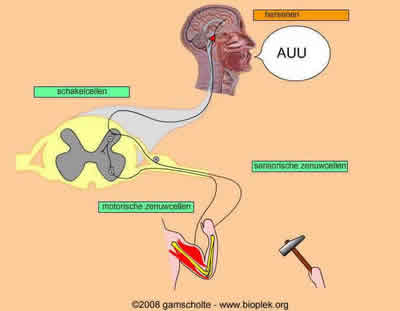 Link
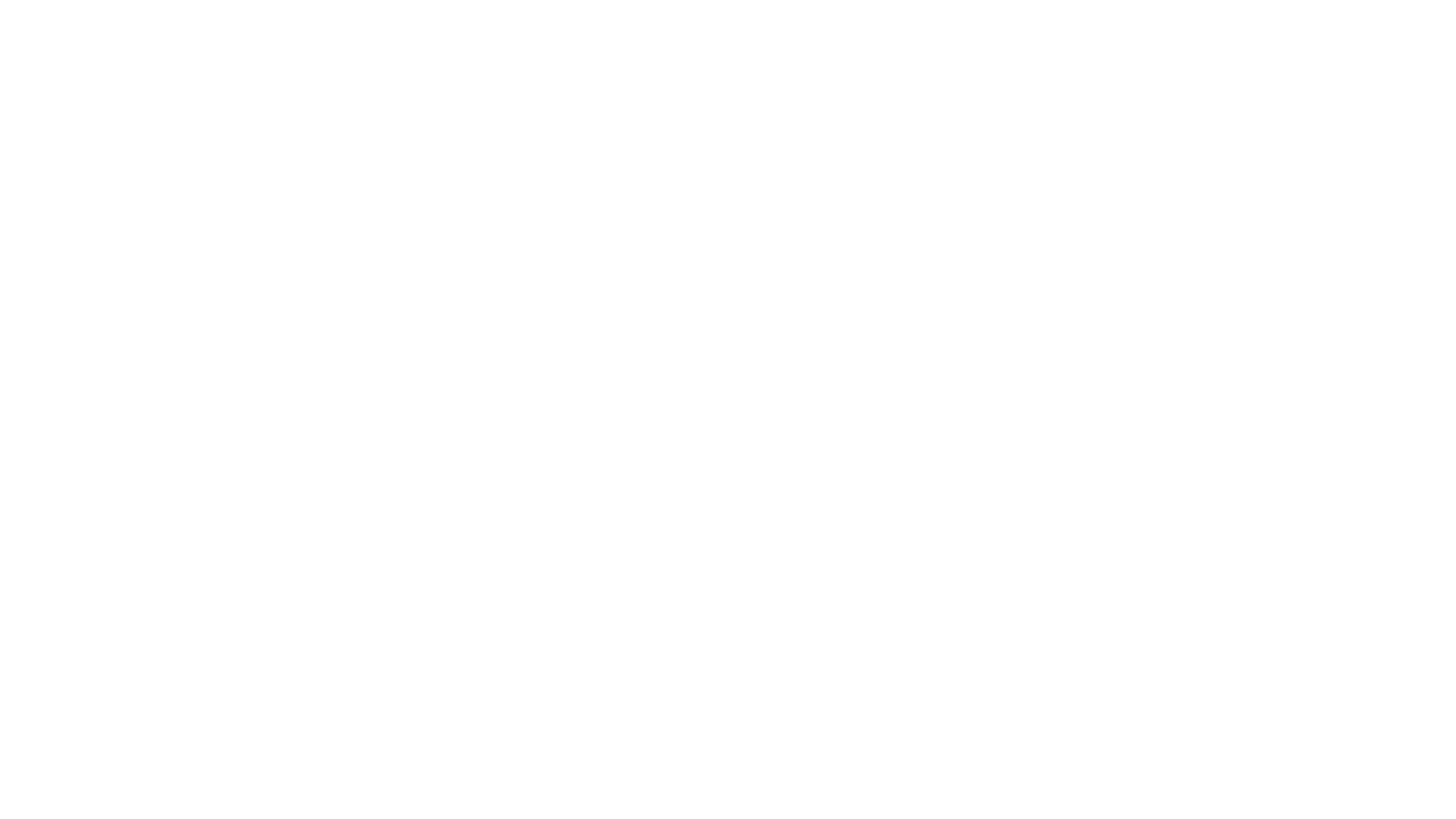 Elke spiervezel wordt aangestuurd door motorische zenuwen. 
Actiepotentialen zorgen voor contractie van de spiervezels. 
Elke spier heeft zintuigcellen. 
Vanuit deze zintuigcellen ontvang je via de sensorische zenuwen signalen over de spanning van spieren en pezen.
Spieren en zenuwen
[Speaker Notes: Elke spiervezel wordt aangestuurd door motorische zenuwen uit het animale zenuwstelsel. Actipotentialen in deze motorische zenuwen zorgen voor contractie van de spiervezels. De synapsen van de motorische zenuwen zitten vast aan de spiervezels. In elke spier zitten zintuigcellen (spierspoeltjes) die de spanning in de spieren en pezen meten. Vanuit deze zintuigen ontvang je via sensorische zenuwen signalen over de spanning in de spieren en de pezen.]